МО русского языка и литературы ШГУК 68 им. Алыкул Осмонова    г. Бишкек
Методический семинар на уровне республики ,который проводился на базе нашей школы. Учителя: Садыкова Ж.К.,  Замирбек к. Г. И  Калыбекова А
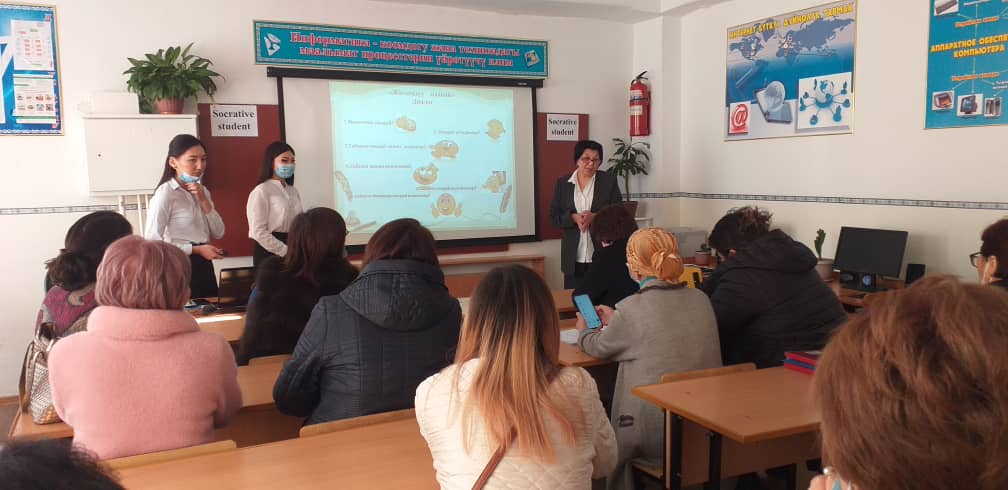 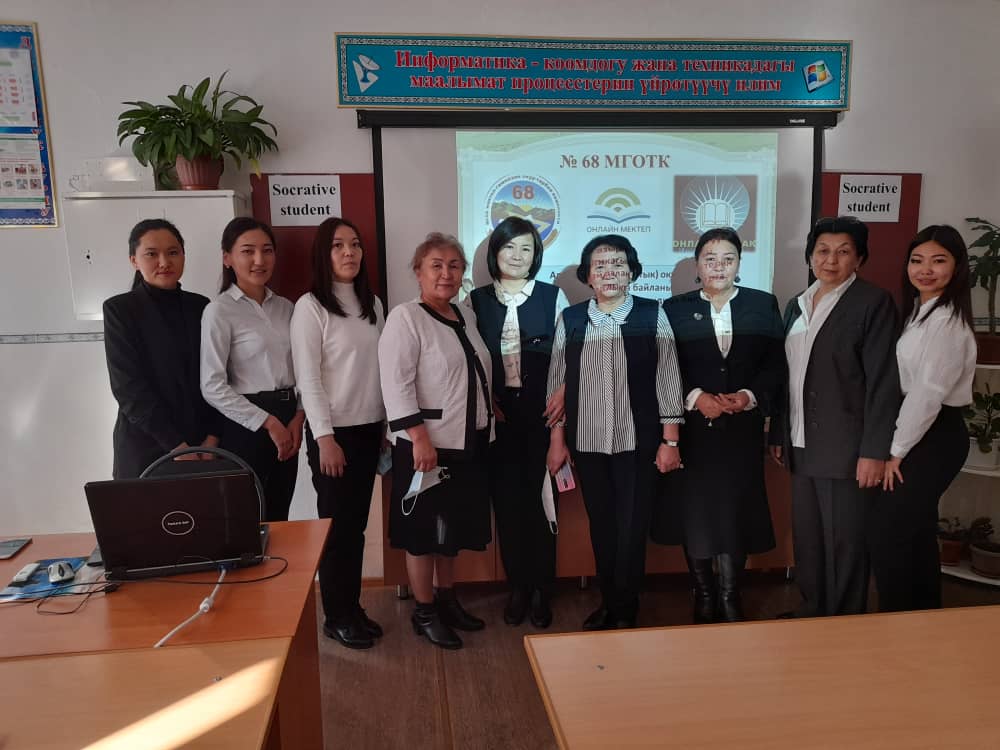 "Терпение и труд все перетрут"
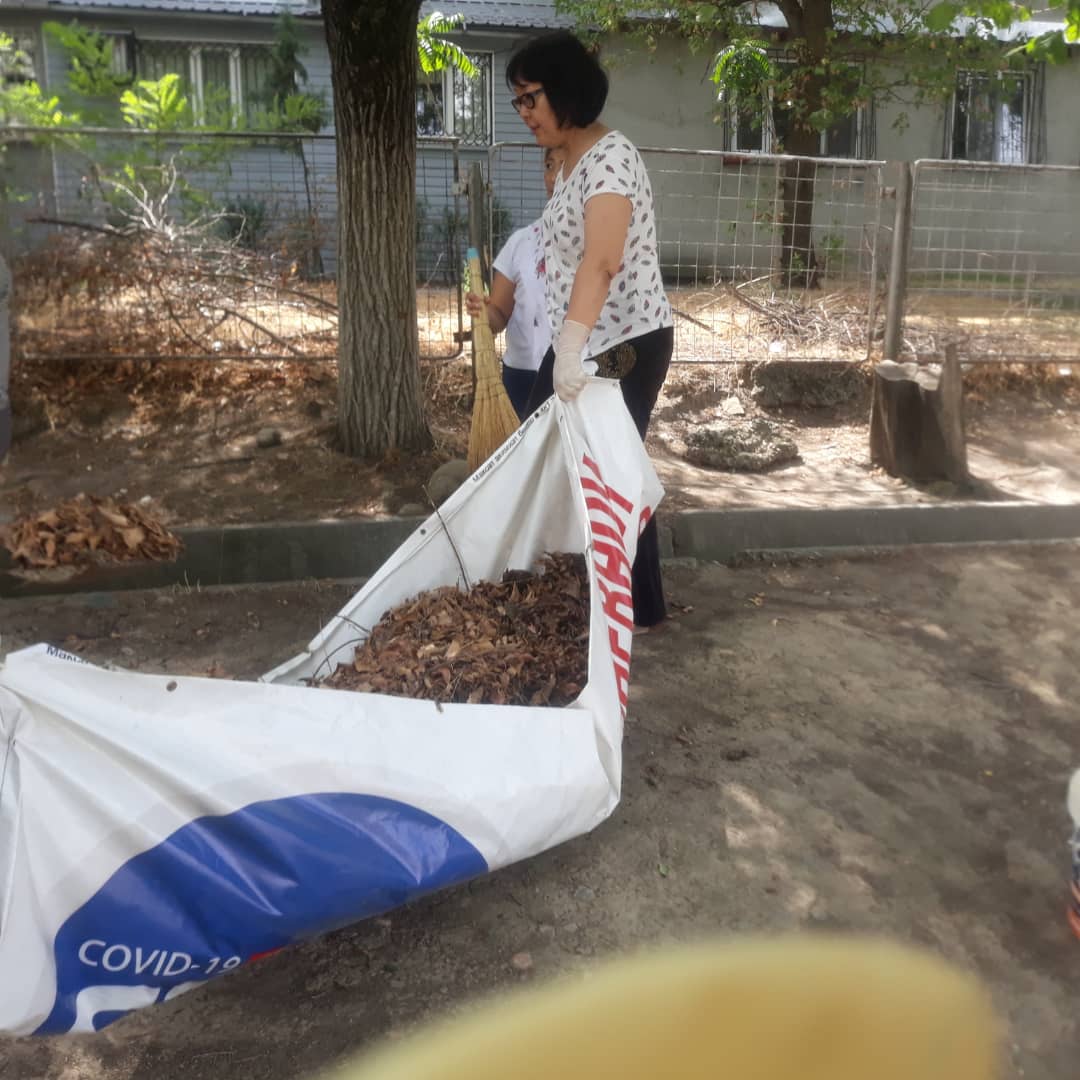 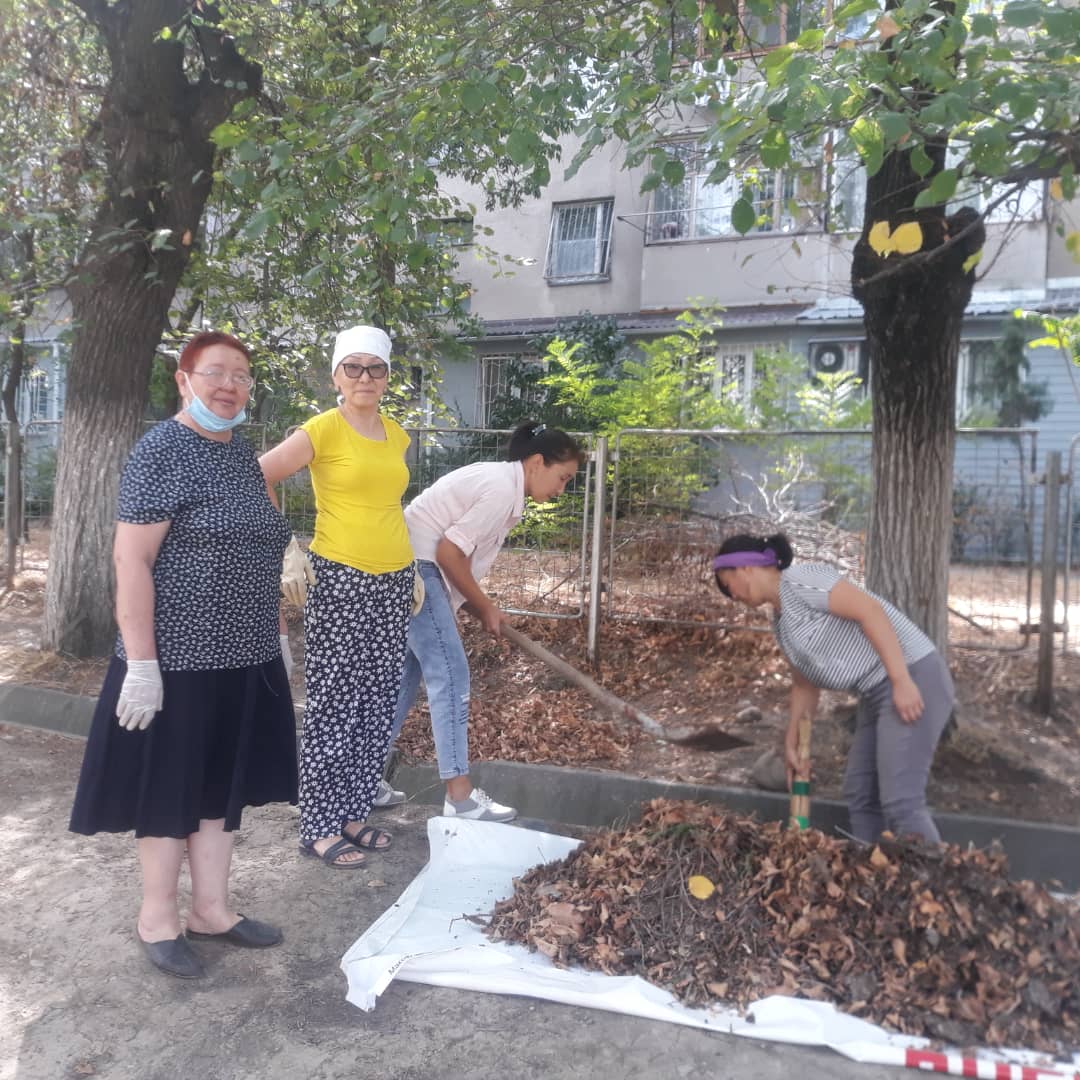 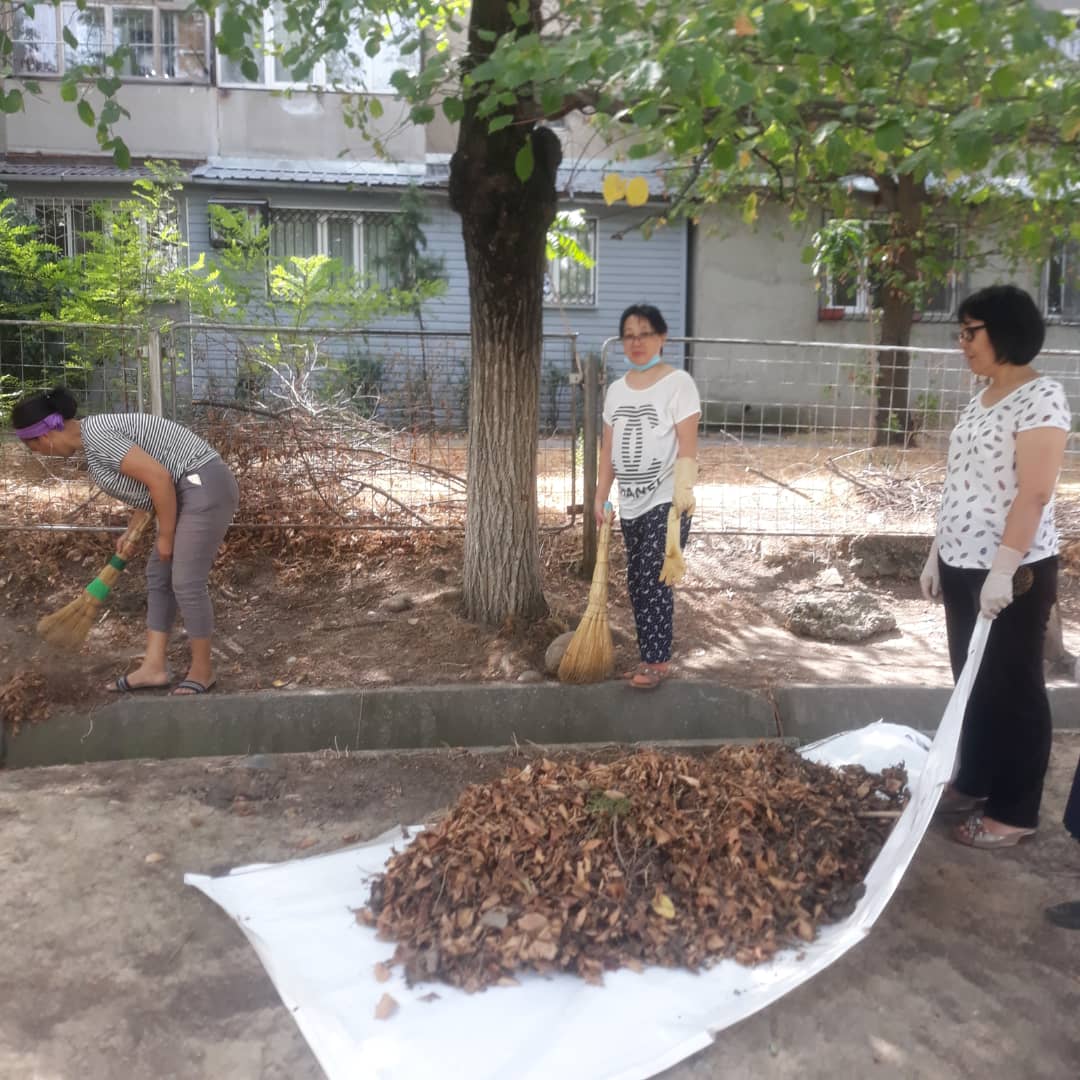 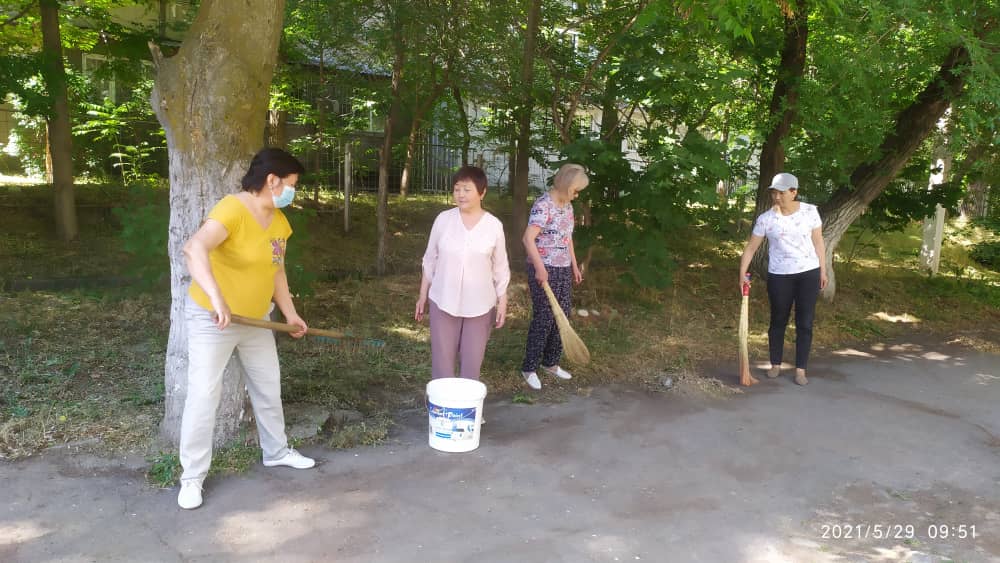 Наши ученики защищают свои проектные работы. Конкурс проектных работ на базешколы.
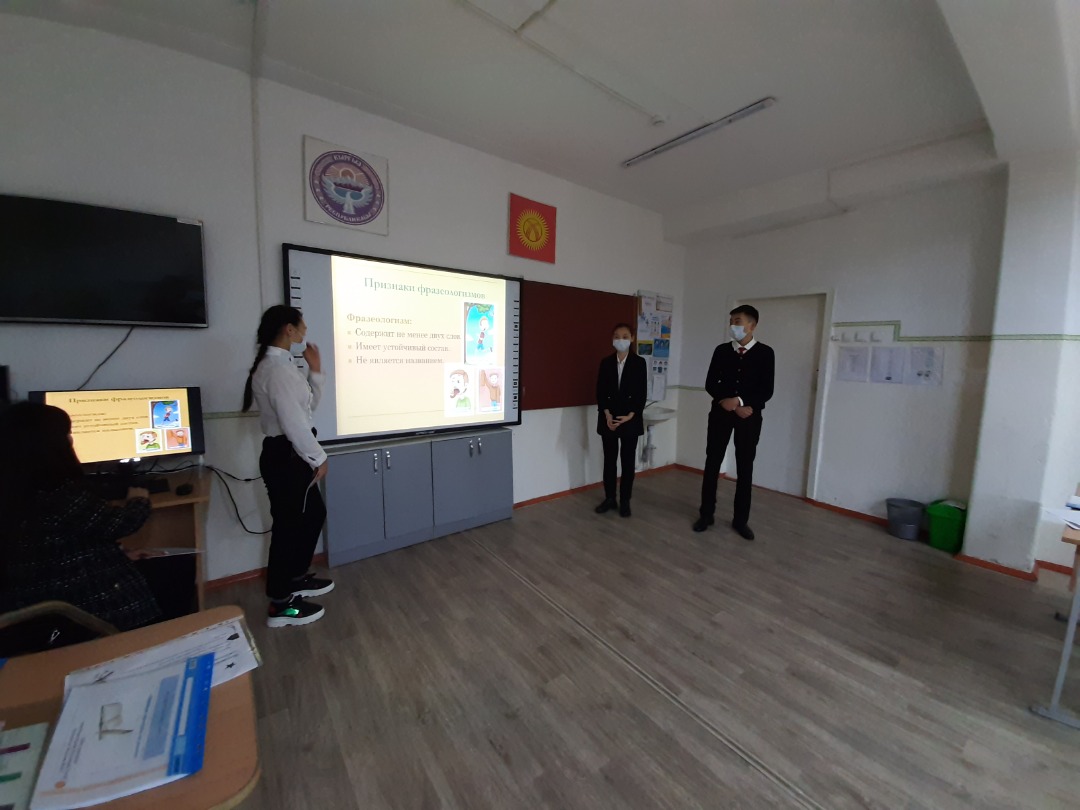 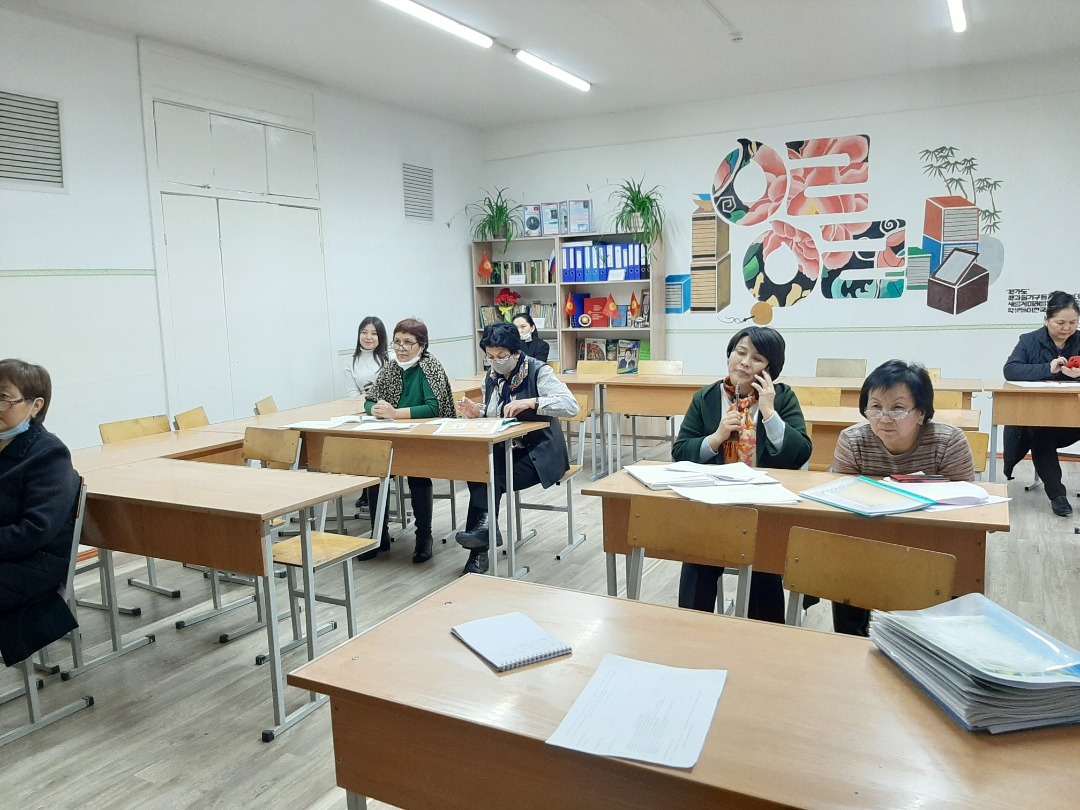 В 2021-2022 учебном году к нам присоединились молодые специалисты: Жолдошбек к. Э., Сатаева Ж.Н., Урманбетова К.Т.
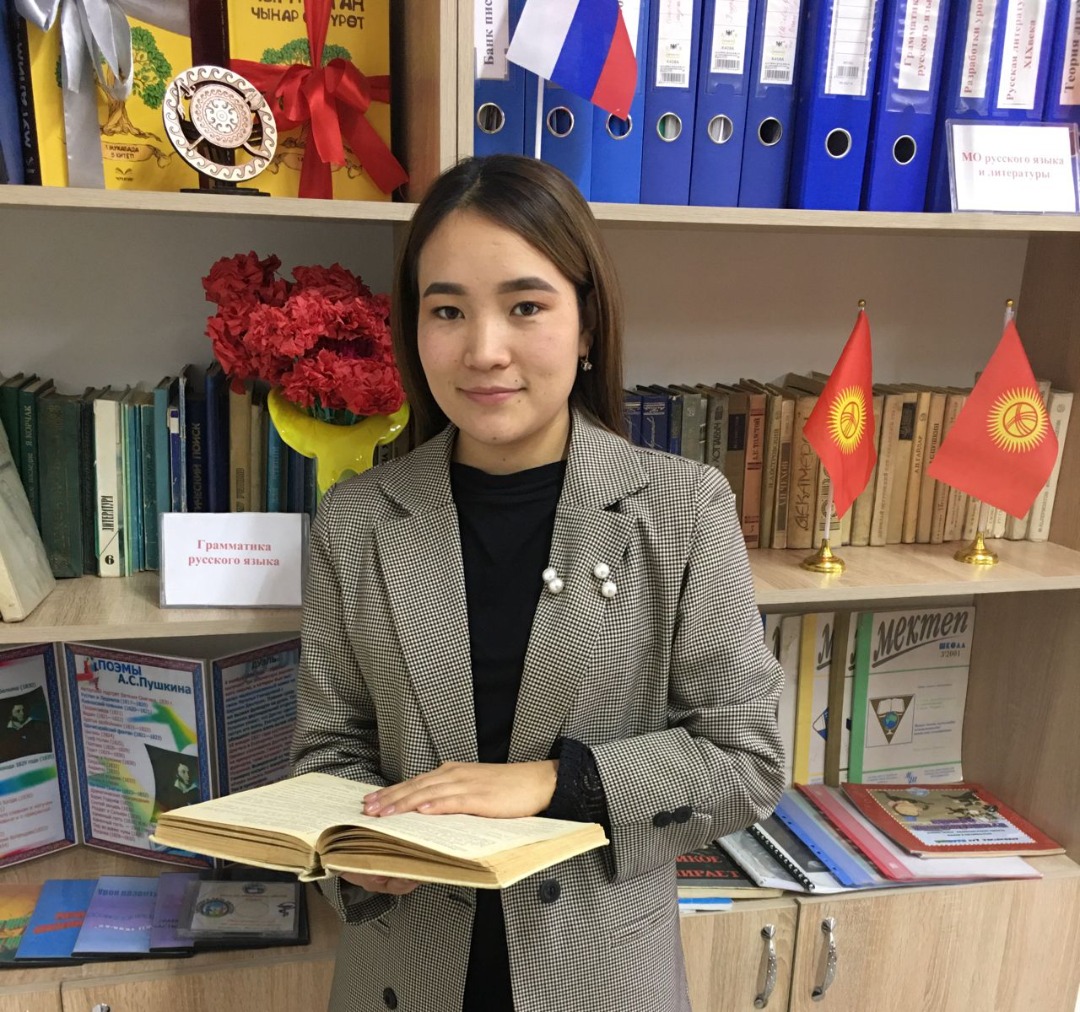 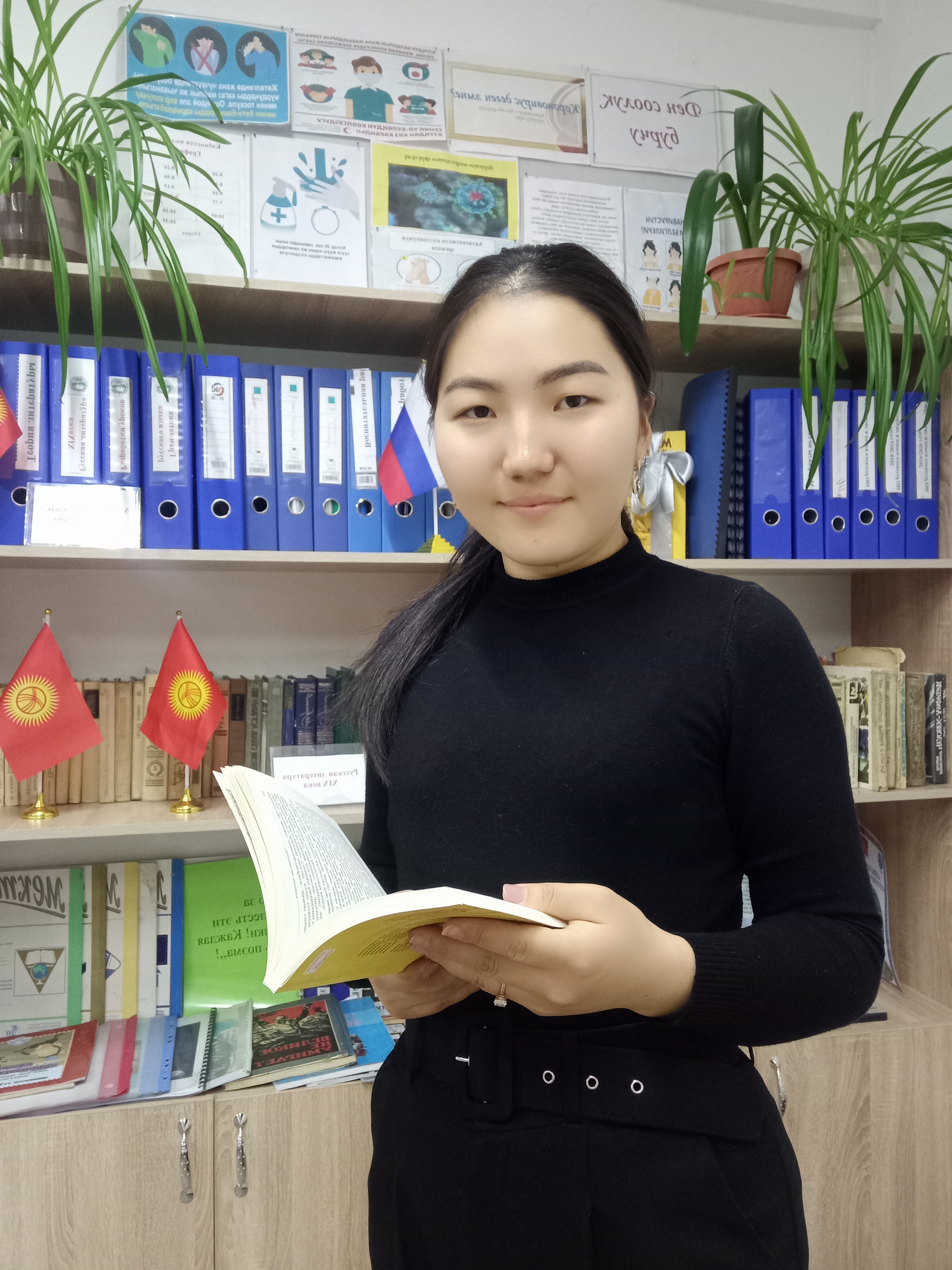 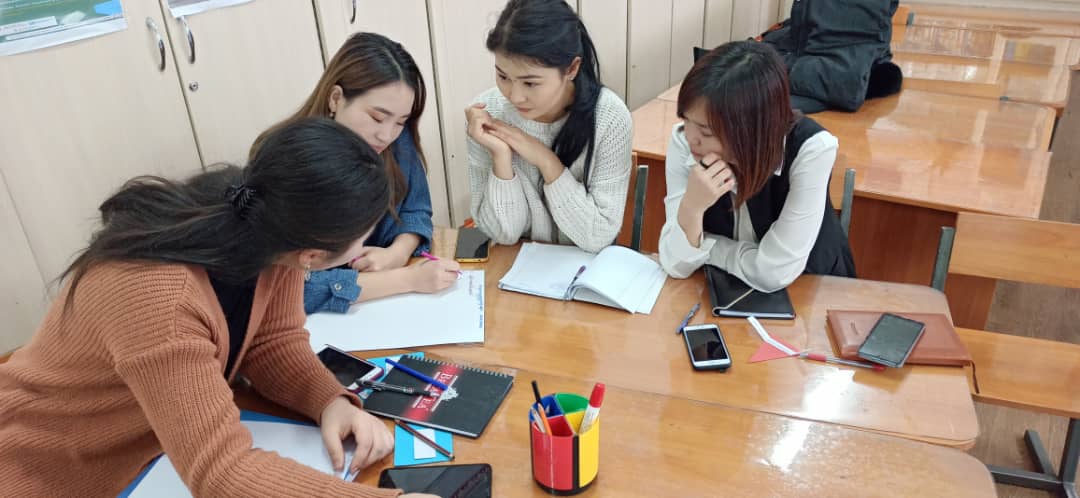 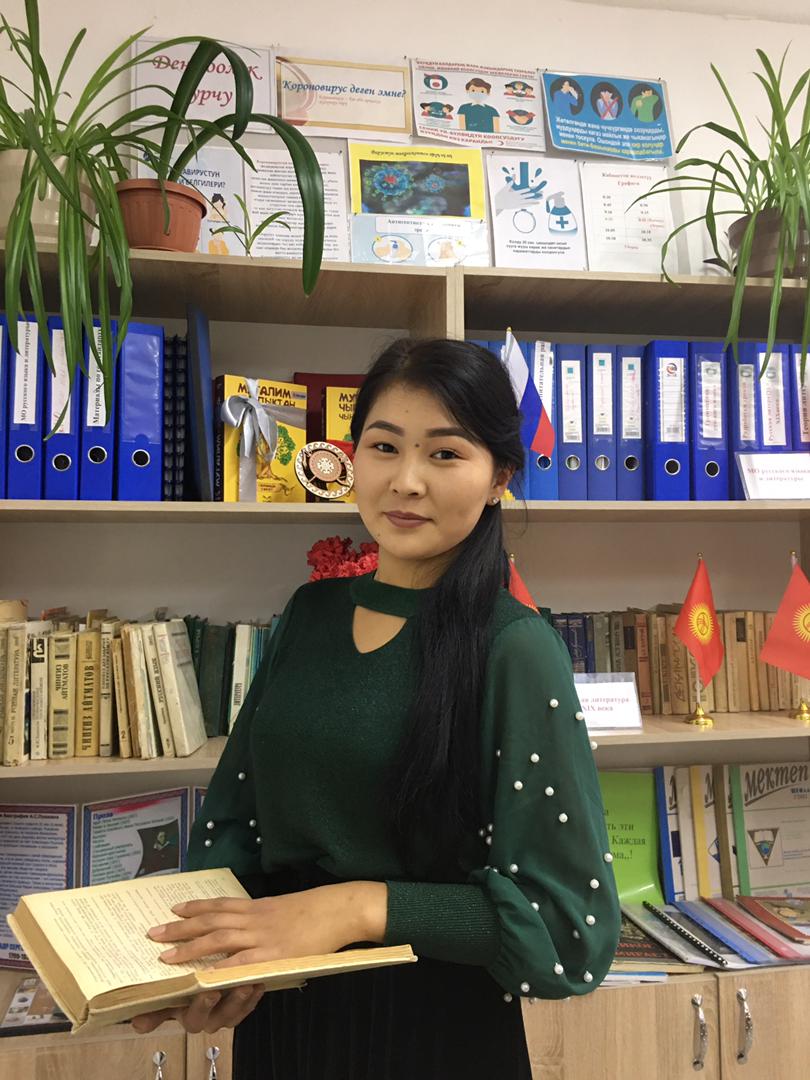 Открытый урок на республиканском семинаре на базе школы 68
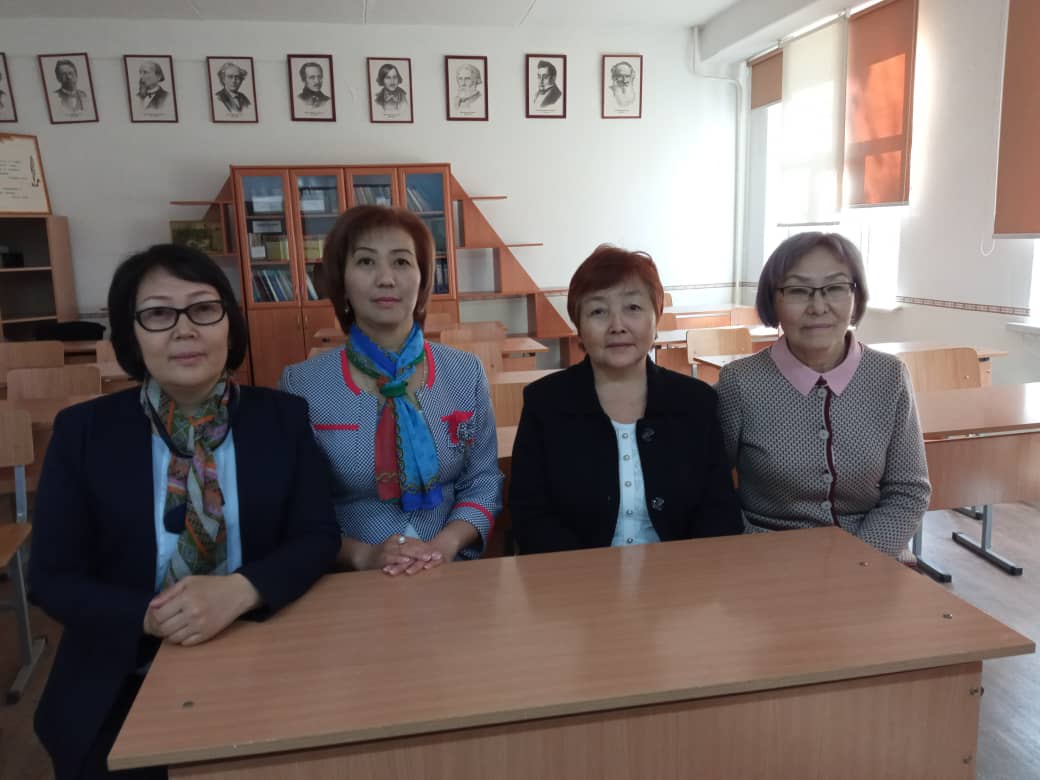 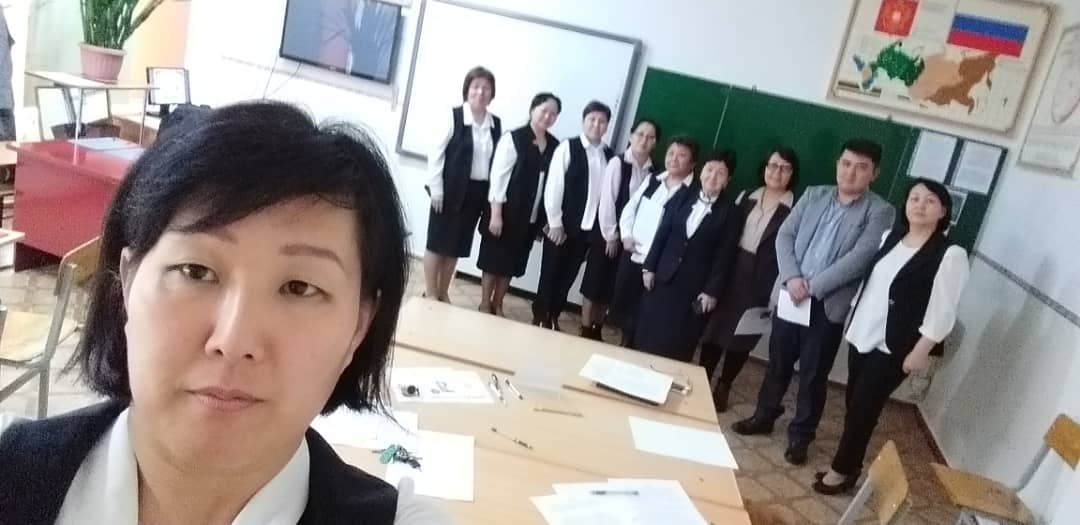 Моменты открытых уроков во время декады русского языка и литературы 2020-2021 уч. года 
Учитель: Жунусова Г.Ж.
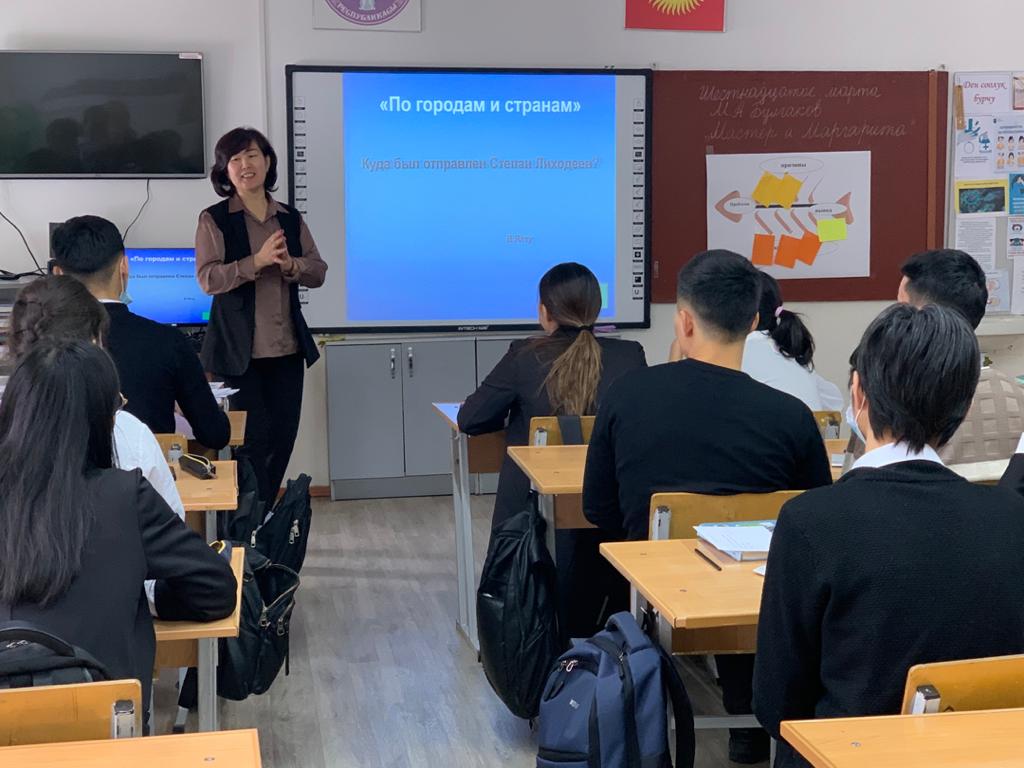 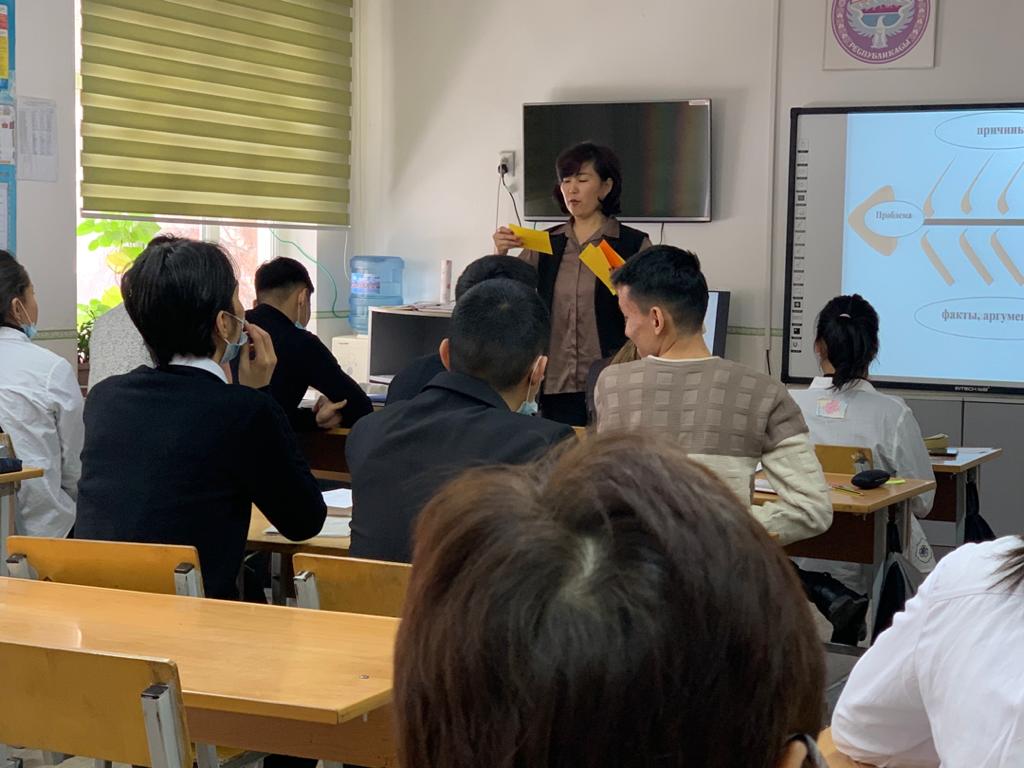 "Всё начинается с малого". Стенд декады русского языка и литературы 2020-2021 г.
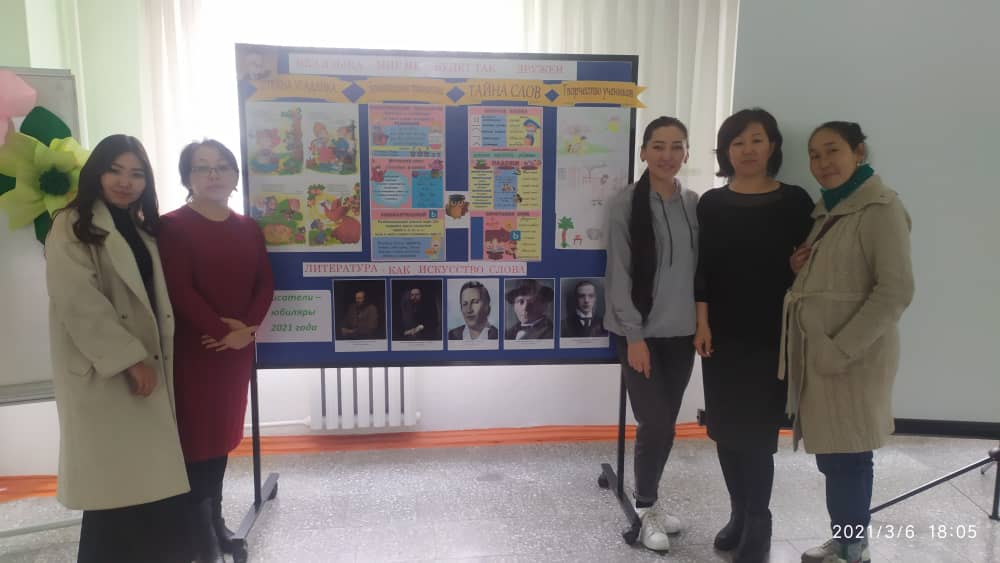 Школьная олимпиада l тур.  На базе школы 68
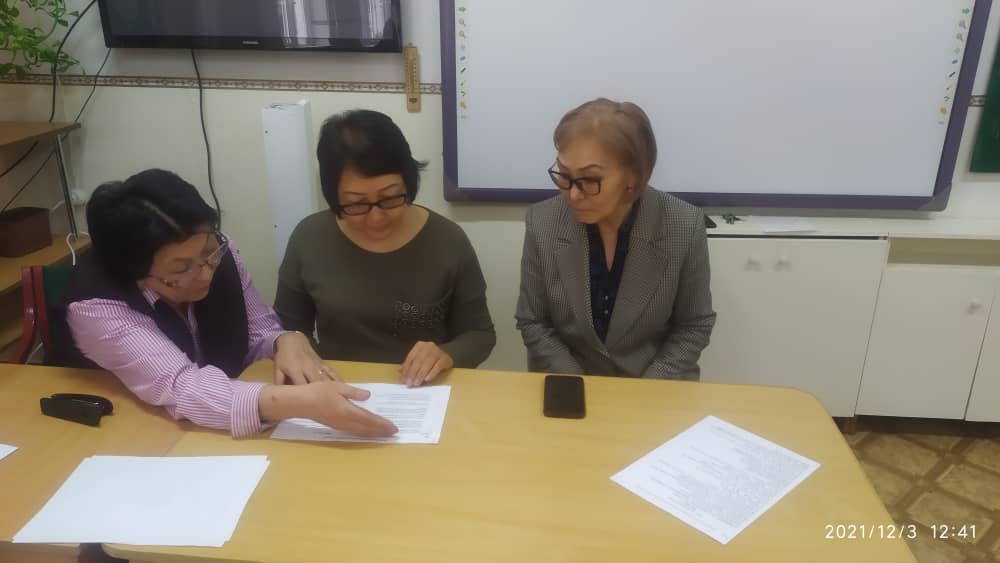 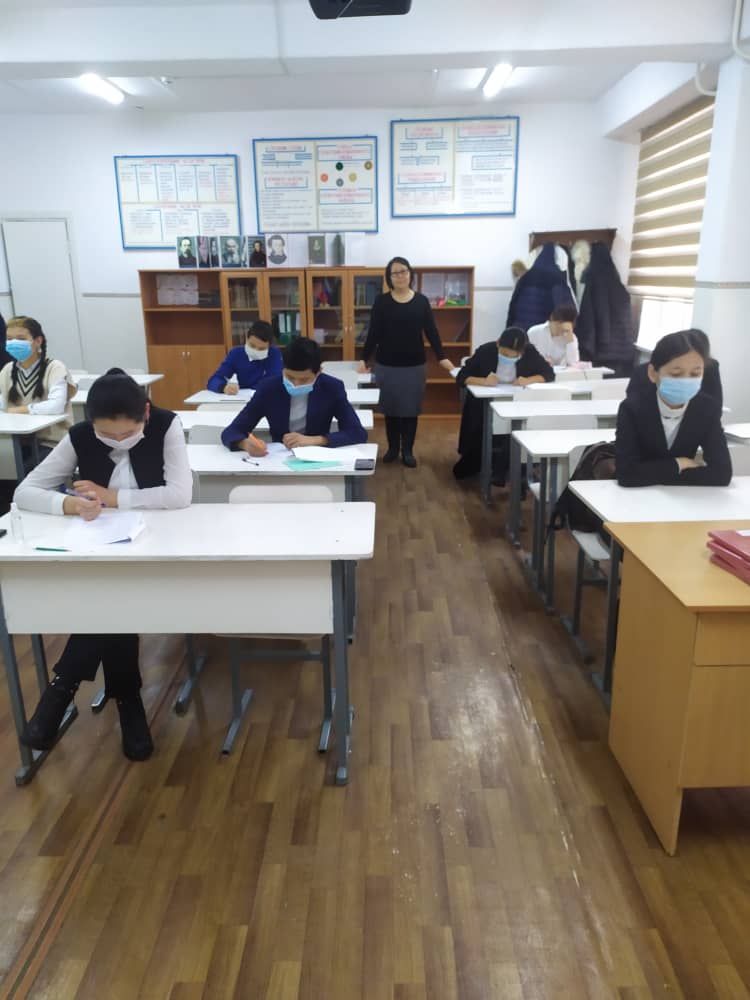 Моменты  онлайн-занятий
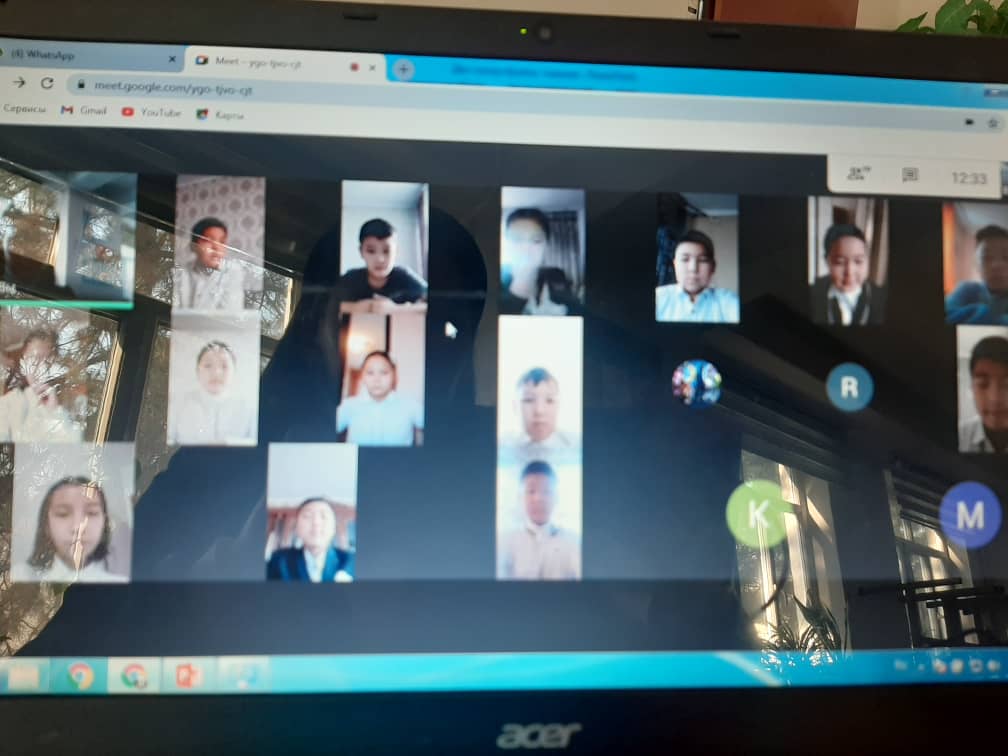 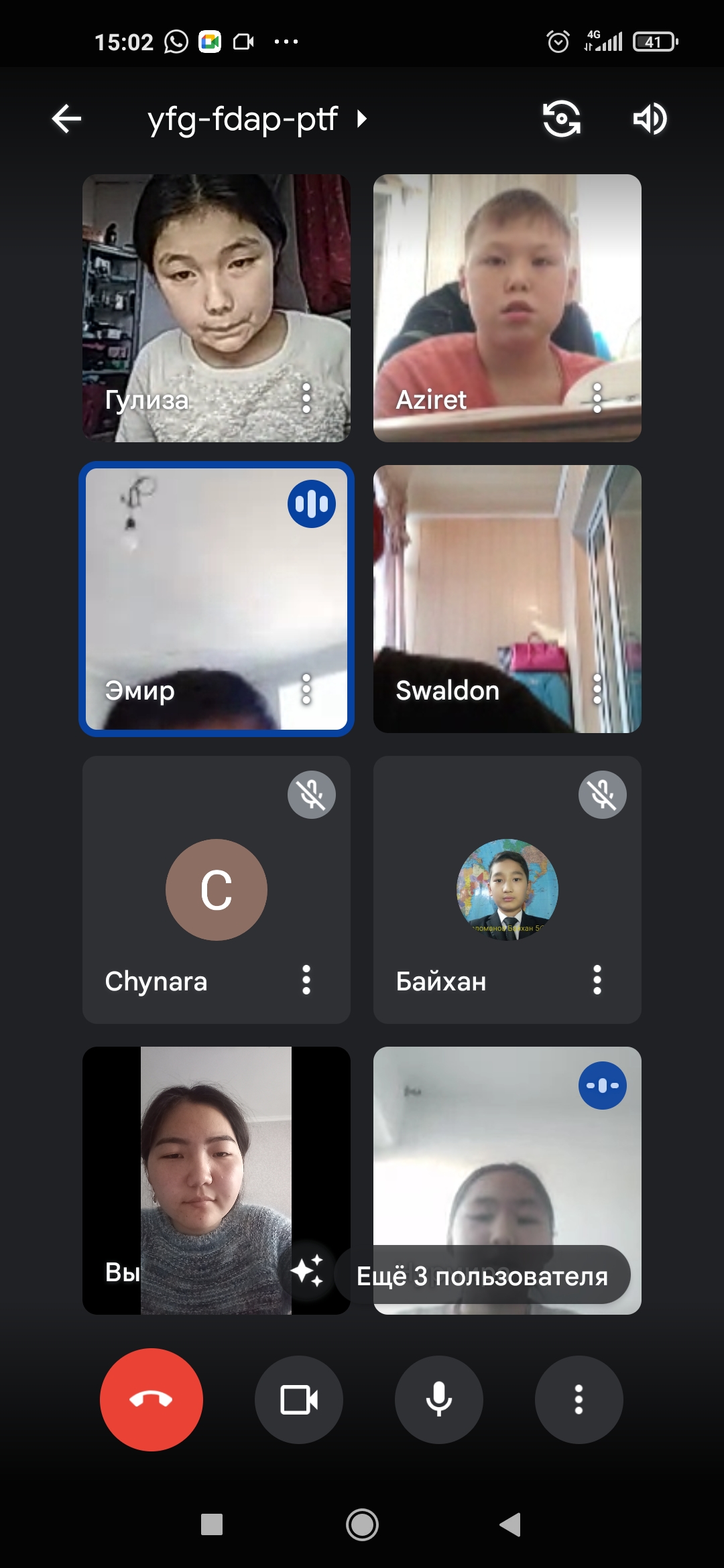 Яркие 
моменты
в декаде
молодых специалистов
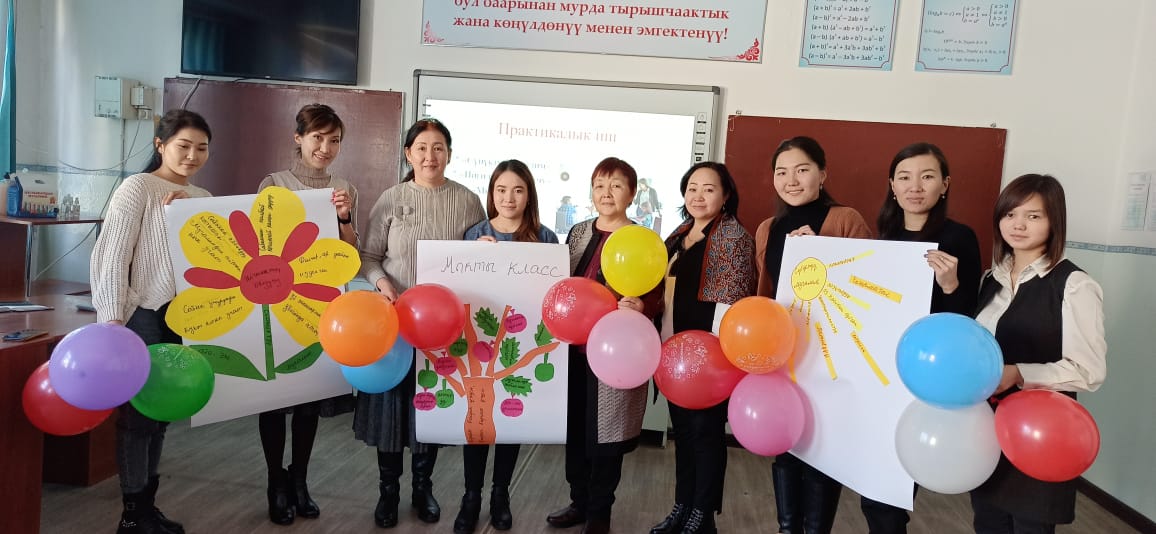 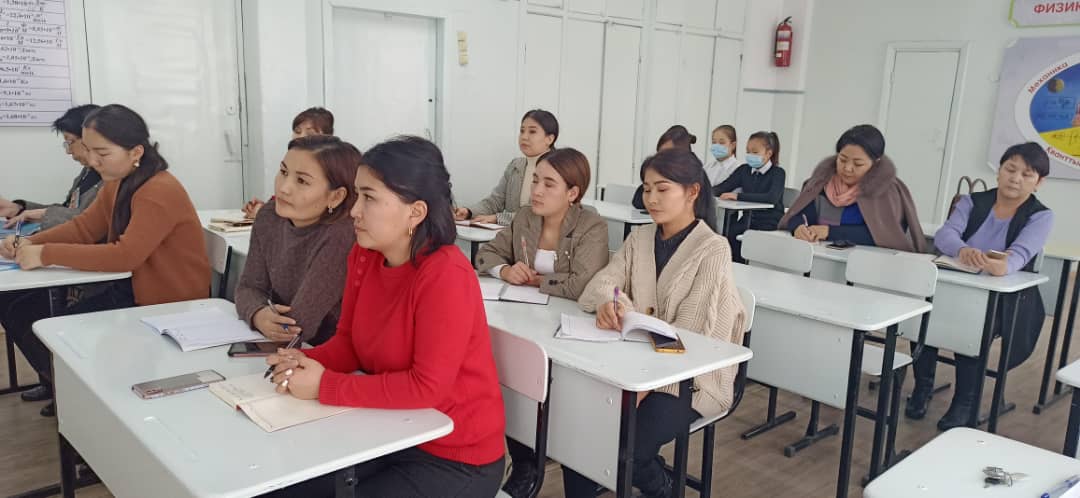 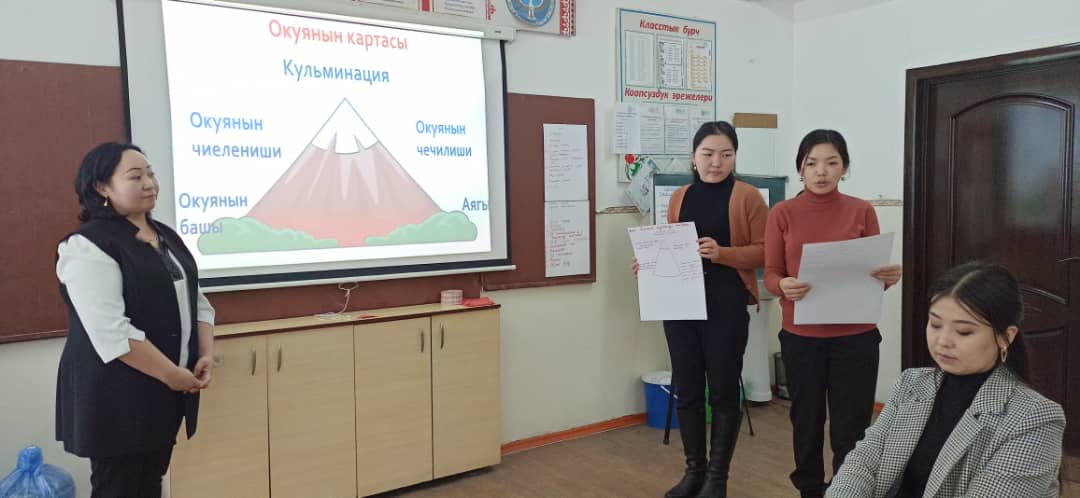 Круглый стол учителей наставников с молодыми специалистами
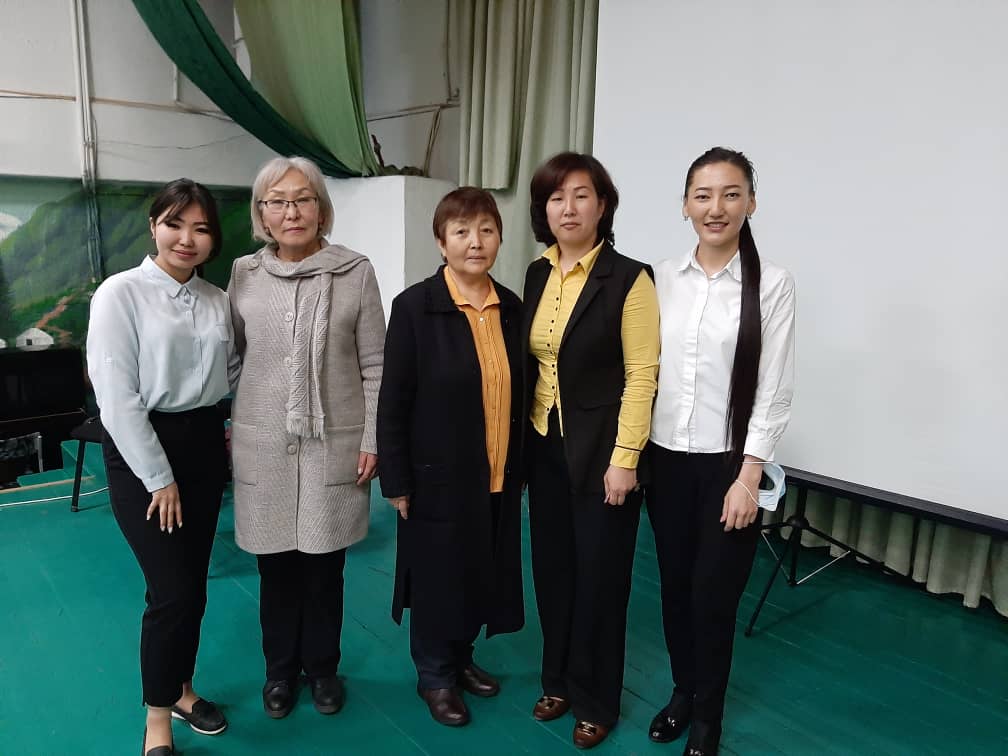 Мастер класс наших опытных учителей Раимбекова Г.К.  Асанходжаева Ф.О.
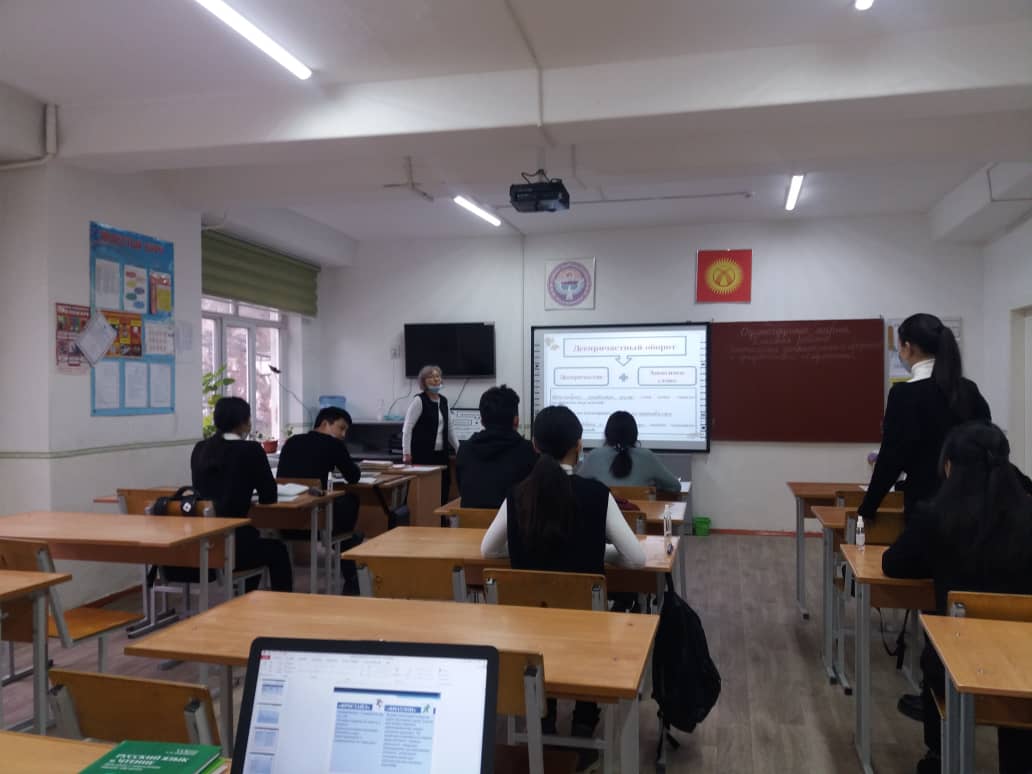 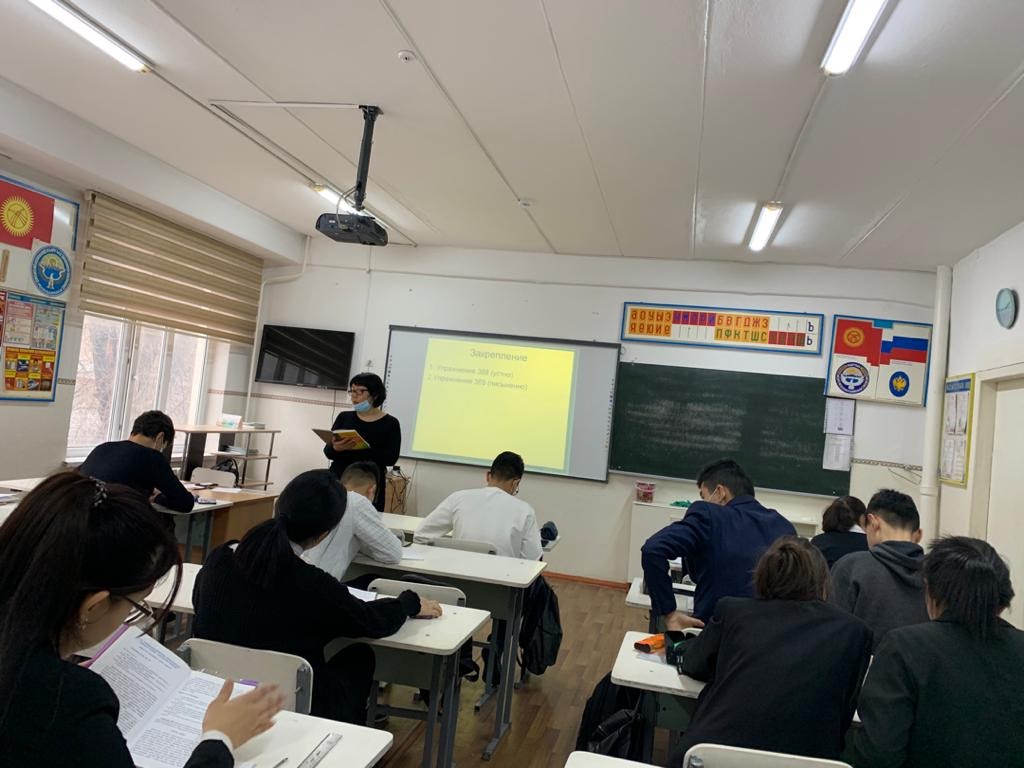 Открытый урок во время декады молодых специалистов.
Учитель: Даулетова Т.М.
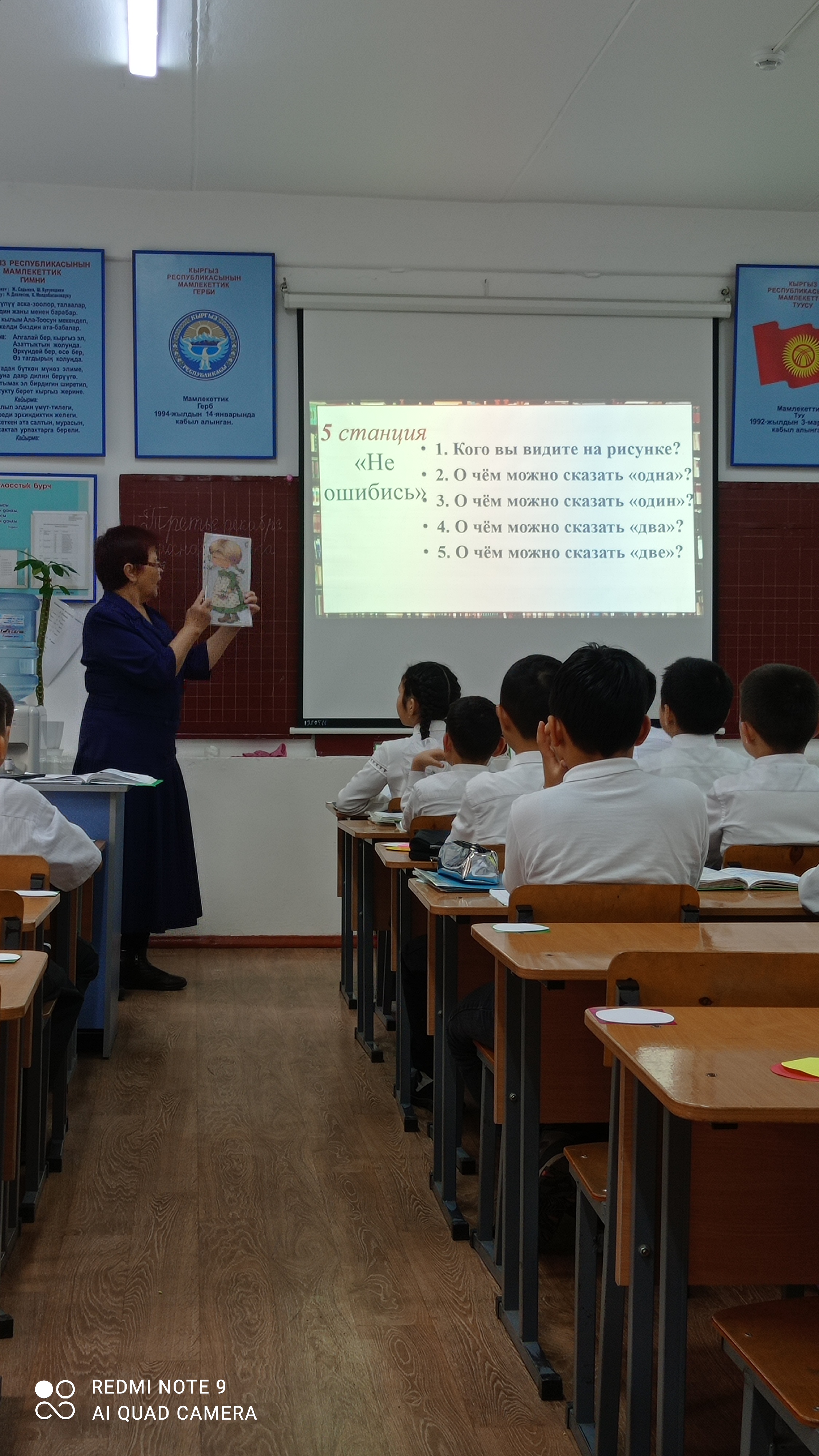 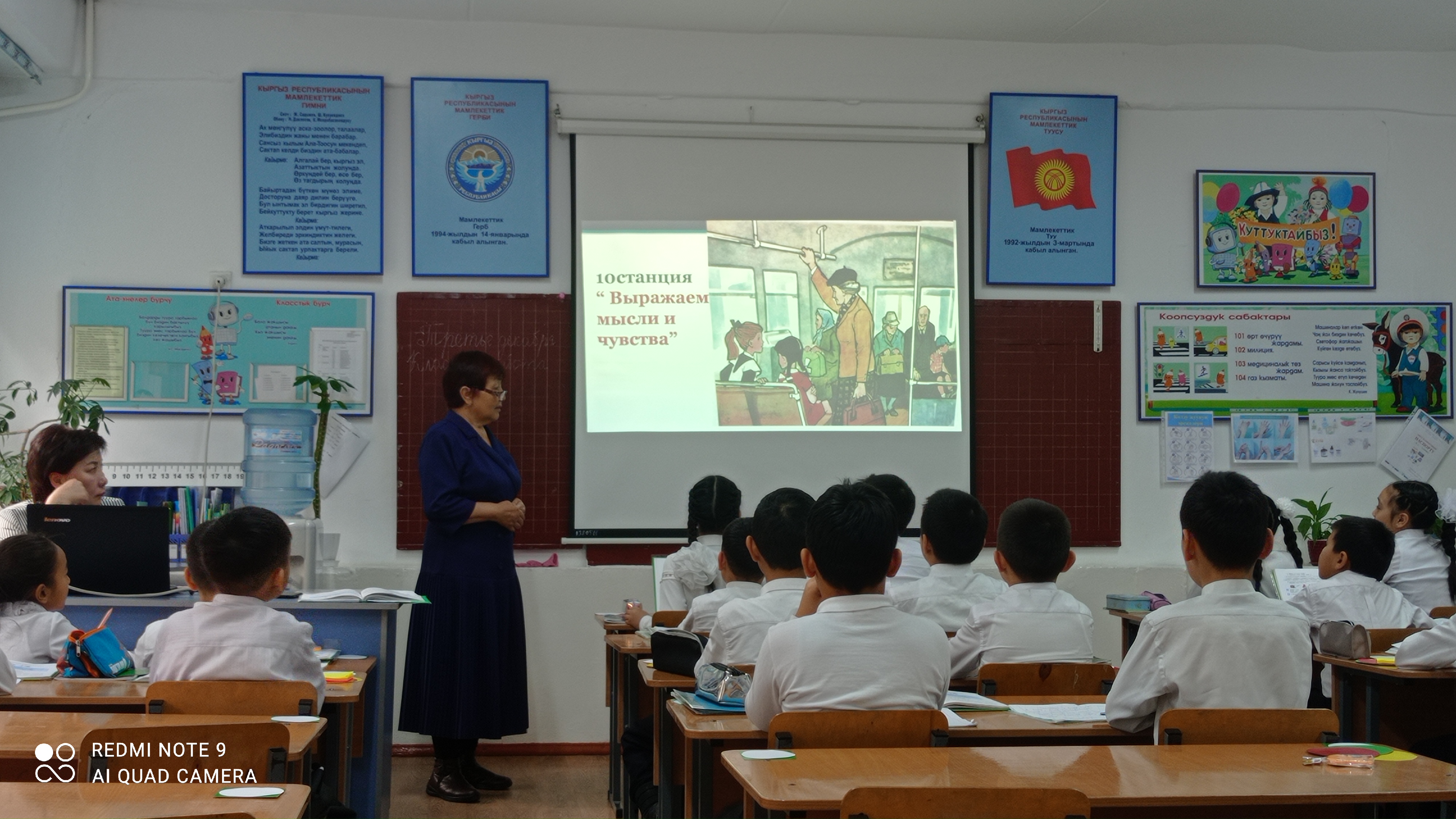 Прекрасные моменты Форума "Преподавание русского языка в мультипространстве стран Содружества". 10.12.2021
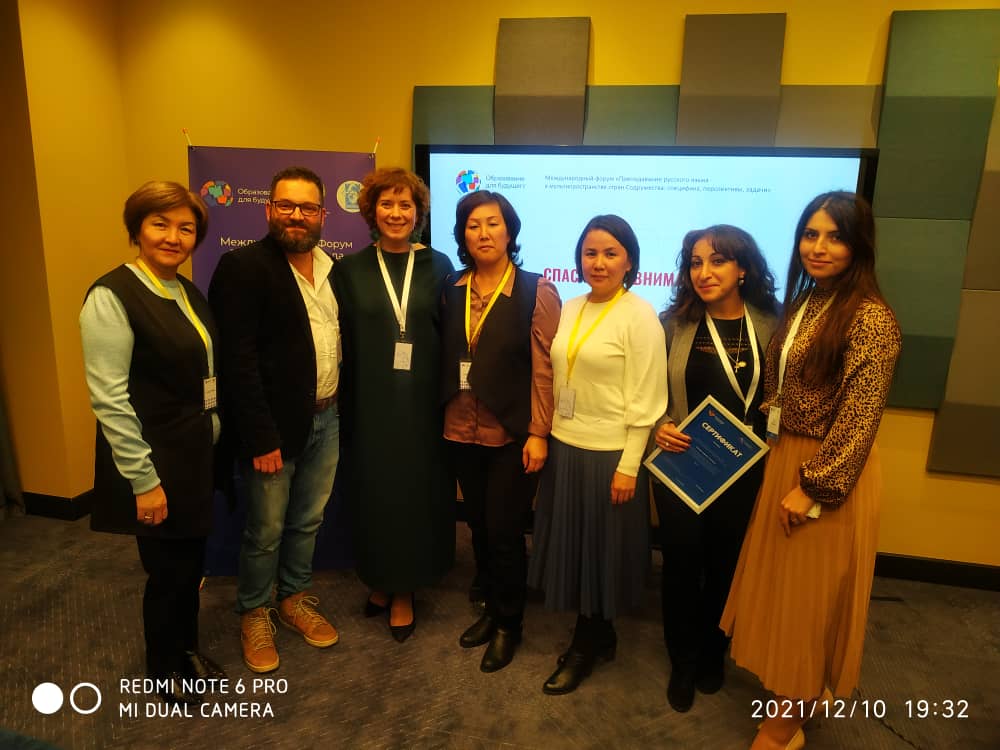